Successful interviews
Amended 14 March 2023
Have you had an interview before?
What was the interview for? 

How did you prepare? 

How did you feel during the interview?

Is there anything you would do differently another time?
Interview tips video
Click here to watch the YouTube video ‘Top Interview Tips: Common Questions, Body Language & More’ by Indeed.com
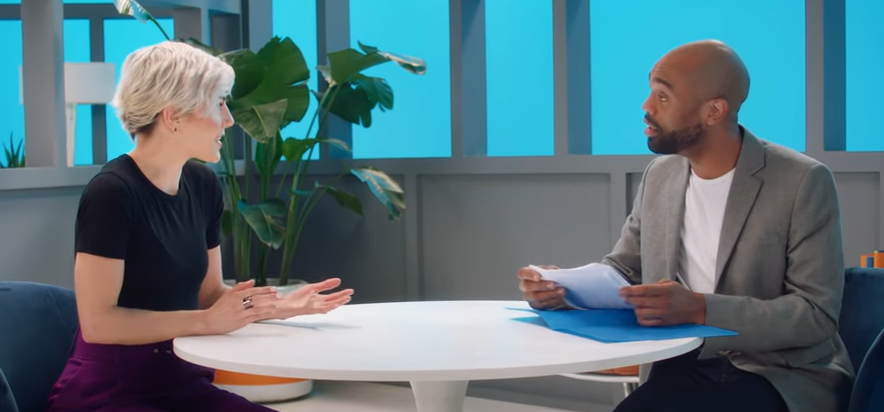 Why are interviews used?
So the interviewer can assess if you:

Can cope with the job/training*/course
Are genuinely interested in the job/training*/course
Would be a good ‘fit’ for the job/training*/course

Remember… an interview is a two way process


*Includes both traineeships and apprenticeships
Types of Interviews
Face to face
1:1
panel
group
Telephone
Skype
Video
Which interview will I face?
1:1
For most jobs/training positions

Panel
Professional jobs and university courses

Group
Part of an Assessment Centre
For some university courses
Video
Beginning of recruitment process – large employers
Large recruitment drives such as school leaver and graduate schemes
Telephone & Skype
Beginning of recruitment process – large and small employers
For candidates far from recruiters office
Preparing for your interview
Research
Employer/university
Job/apprenticeship/course 
Sector/your chosen subject
Appearance and presentation
Clothing and shoes
Hair
Body language and eye contact
Logistics
Your journey plotted
What time to leave
Arrive 10 minutes early
How to research an employer or institution
Employer
Check their website and social media
What they’ve been doing that’s made the news
Clients they work with
Deals they have done
Projects they’ve worked on
Annual review/strategy
University or college
Check their website and social media
Check if there are prominent academics in the department whose work you can discuss
Speak to people who go there
How to research a job or course
Job / Apprenticeship
Read the job description and person specification
Familiarise yourself with your application/CV etc.
Read any relevant information on their website
Speak to people doing the job
Understand what the job entails, day to day





Course
Read the course and curriculum details
Link these to your previous/current studies
Speak to people doing the course
Read suggested texts
Read sector related news
Consider your motivation(s) for pursuing the course – your dreams, aspirations, etc.

(FYI: Interviews are common for creative courses like photography or architecture and health courses like medicine or dentistry)
Presenting yourself
Professional clothing for job and university interviews
Consider what’s appropriate for the sector you are interviewing in
Hair up or down – whichever boosts your confidence
Heels or flats – whichever makes you most comfortable

Be friendly to everyone you meet
Shake hands confidently
Know the name of your interviewers (repeat their name out loud after they give it to you – “It’s nice to meet you, John. And you, Robin.”)
Use positive body language and eye contact
Logistical considerations
Where is the interview?
How will you get there?
What time is the interview?
Decide the time you will leave 
Give yourself extra time in case of getting lost or transport problems
Arrive at the interview location 10 minutes before your interview time
Common questions
Tell me about yourself
Why do you want the job/apprenticeship?
What interests you about the course?
Why do you want to work for us?
Why would you like to attend this college/university?
What are your strengths and weaknesses?
Tell me about a time you worked well in a group
What interested you in the news recently?
How would your family describe you?
Talk me through your CV/Resume
What is your biggest achievement? 
Where do you see yourself in 5 years?
Do you have any questions?
Types of questions
Competency 
Tell me about a time you…?
Motivation
Why type questions

Strengths
Brainteasers
Case studies
Technical
These are the most common – we will focus on these types today
Competency Questions
10%
Situation
Tell me about a time…
STAR technique
10%
Result
10%
Task
70%
Action
Example
Tell me about a time you used your communication skills effectively…
Situation – When volunteering as a peer support leader for younger students in my school, I mentored a year 9 who had just joined the school
Task – She was really shy and upset at moving schools from a place she was settled and happy. She felt alone at the school
Action – To help her feel more settled I spent my lunch breaks with her, showing her the school and describing the clubs and sports she could get involved with. She soon began to feel more comfortable around me, which was shown by her confiding in me.  I listened to her problems. I introduced her to some girls I knew in her year group. Initially I would join them at lunch but over a few days I begun to spend less and less time with her and her new friends and soon I left her to it.
Result – When I see her at school now, she says hello but has made a friendship group and spends her lunch break laughing with them
Practice
10%
Situation
Tell me about a time you worked well in a team

One minute to decide on your answer
Get into pairs
One is interviewer
One is interviewee
Two minutes each to answer using your prepared answer
STAR technique
10%
Result
10%
Task
70%
Action
Motivation questions
Why did you apply for this job/apprenticeship?
Why do you want to do this course?
Why do you want to work for us?
What appeals about this university/college?
What’s going on in the news that interests you? And why?
Why do you think we should choose you?
What are your three main strengths and one main weakness?
What is your biggest achievement?
Tell me about yourself
What was the last challenge you set yourself?
How would your parents describe you?
Example
“What is your biggest weakness?”
(The interviewer is assessing how self aware you are)

“In our history class we were given a group task to create a presentation on the impact on Aboriginal culture of British settlement and the use of Australia as a penal colony. After our first meeting I realised that, when working in this group, I was one of the quieter members. I decided it was important to take a more active role. Since then I have done more research into the topic through readings and speaking to my teacher. Being more planned and having a deeper understanding of the topic has increased my confidence in the group situation, so much so that I have been named as the team leader. I have just pulled together everyone's suggestions, and created the presentation which I will be showing to the group next week for their approval.”
Concerns about questions
How long should my answer be?
A minute or two if you follow the STAR methodology
Gauge reaction of interviewer 
What if I can’t think of an answer or I don’t understand the question?
Ask them to repeat or clarify
Ask them to explain
Take a deep breath
Take time to think and tell them you will be thinking for a minute
Start answering – the point of the question might come to you
Ask to come back to it later (last resort)
At the end
Interviewer: “Do you have any questions?”
You: “Yes!”

Ask for further information about a specific element of the course/job/apprenticeship
Ask for more information about something specific about their company/institution 

Don’t ask: 
About perks; holidays, breaks, pay, sick entitlement 
Things you should know the answer to; what the job entails, what the company does, …
After the interview
Reflect on your performance
What went well
What went not so well
Consider if you would accept the job/apprenticeship/course offer
Unless they have told they will be in touch send a short thankyou email where you could mention something from your application that was not covered in the interview
If offered the position
Say thank you
Ask when you should let them know your response 
Either accept or reject
If rejected
Say thank you
Ask for honest feedback on your interview
Don’t take it personally; there were probably many well-qualified applicants and you can use the experience itself for your professional development
Extension links
Course interviews:

https://www.youtube.com/watch?v=ya8_jJg97ME – Art & Design course selection interviews at RMIT (4 mins)
https://www.crimsoneducation.org/au/blog/med-school/how-to-nail-the-multiple-mini-interview-preparation-guide/ - Guide to Medicine Interviews

Job and apprenticeship interviews:

https://www.youtube.com/watch?v=n5V7TVYiVas – Getting it wrong and getting it right: interviewing for an apprenticeship (10 mins)
https://www.youtube.com/watch?v=7Ef7zUqvQBg – The University of Melbourne Alumni Job Interview Tips (5 mins)